Система профильного обучения  по литературе 10-11 класс
Логунова Татьяна Викторовна
ГБОУ школа № 404 
Колпинского района Санкт-Петербурга
РАСПОРЯЖЕНИЕ   ПРАВИТЕЛЬСТВА   РОССИЙСКОЙ   ФЕДЕРАЦИИ
Концепция модернизации российского образования на период до 2015 года                                           на старшей ступени общеобразовательной школы
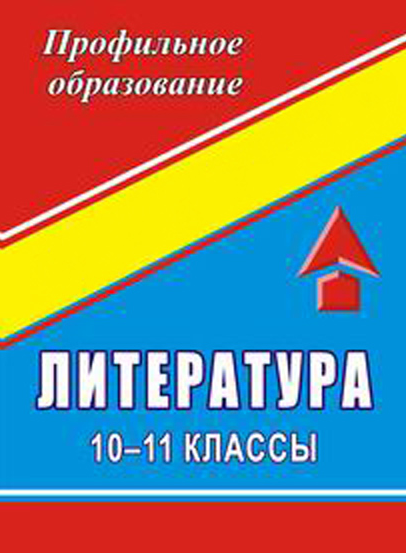 «Система специализированной подготовки (профессионального обучения) в старших классах общеобразовательной школы, ориентирована на индивидуализацию обучения и социализацию обучающихся…»
Система профильного обучения
Базовые общеобразовательные учебные предметы
Элективные
курсы
Профильные предметы
«поддерживать» изучение  основных предметов на заданном профессиональном уровне
развивать содержание одного из базисных курсов
расширять познавательные интересы в областях деятельности человека
повторное обращение 
к ранее изученному
рассмотрение литературного 
материала под новым углом 
зрения
Методика проведения занятий
Современные подходы к анализу литературного произведения.
Введение новых терминов и понятий и их закрепление.
Слово учителя, сопровождающееся выписками, подбором определений, примеров, построением классификаций.
Практические формы работы: различного рода упражнения, задания по анализу литературного произведения в одном из аспектов.
Использование элементов занимательного литературоведения.
«Ретроспективный» и «перспективный» тип заданий.
 Опора на реальный опыт школьников, их самостоятельное чтение, индивидуальные читательские предпочтения.
Уметь охарактеризовать и оценить героев, знать основные проблемы, важнейшие идейно-нравственные особенности произведений
Уметь связать их идеи и содержание с исторической эпохой и литературными процессами
Основные требования к знаниям, умениям, навыкам учащихся
Уметь оценить произведение с позиции современности
Уметь давать оценку произведениям на основе личностного восприятия
Выступить с сообщением или докладом на определенную тему, участвовать в беседе, диспуте, писать сочинения разных жанров
Уметь сопоставить произведения литературы с произведениями живописи (иллюстрациями  к ним), с кино- и телеэкранизациями
Чтение произведений
Формы контроля
Устные и письменные развернутые ответы на вопросы
Характеристика персонажа и сравнительная характеристика персонажей (устная и письменная)
Составление планов, тезисов, вопросов по темам
Написание сочинений, рефератов, докладов
Поурочное планирование рассчитано на работу по программе 
в течение двух лет параллельно с изучением 
основного курса литературы